Цилиндр и конус
в живой и неживой     природе
Выполнила: ученица 11 класса
Пивоварова Юлия
Учитель: Бучнева В.Д.
МОУ Орловская СОШ
2008 г.
[Speaker Notes: Выполнила: ученица 11 класса
Пивоварова Юлия
Учитель: Бучнева В.Д.
МОУ Орлов 2007-2008 уч. год
ская СОШ
2007-2008 уч. год]
Природа – неутомимый творец и созидатель.

Ее идеи и труды человек использует в  строительстве,   

архитектуре, изобретениях.

И, конечно же, такие совершенные

 и радующие глаз формы,

как  цилиндр и конус, 


 

   имеют многие объекты живой и неживой природы.
[Speaker Notes: Природа – неутомимый творец]
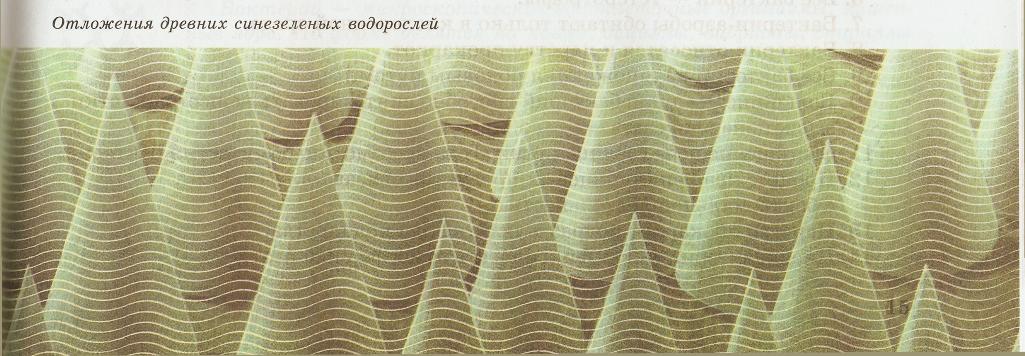 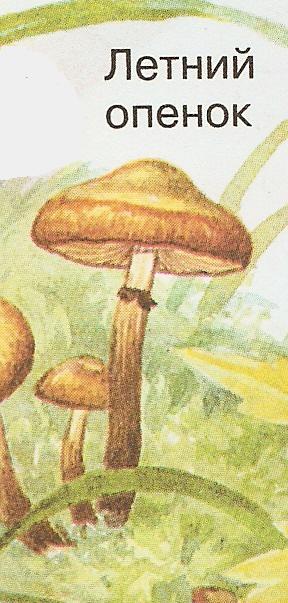 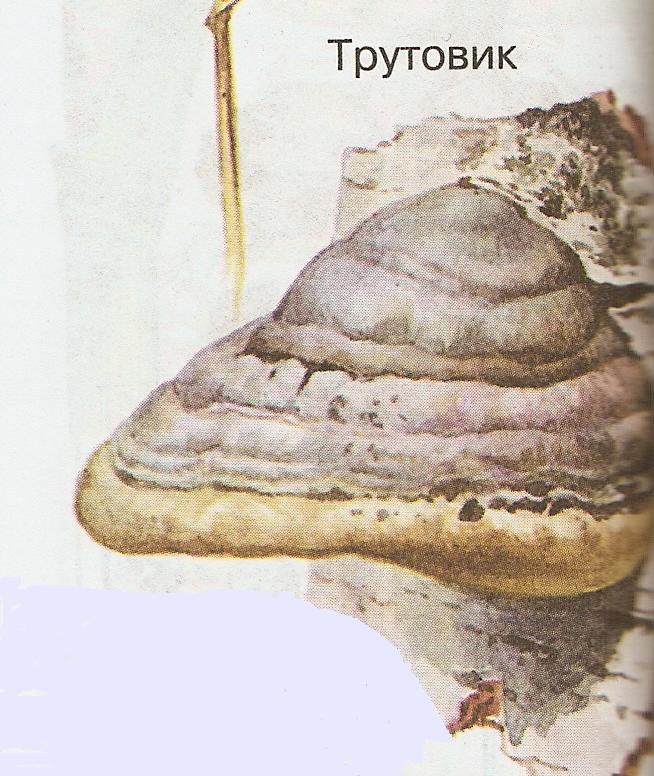 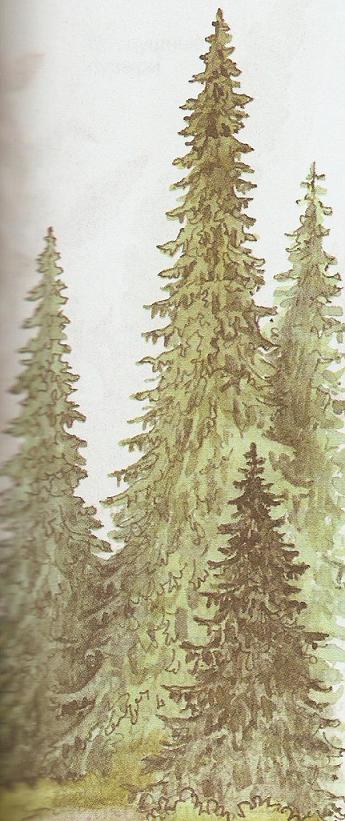 Ель
Е  ль
[Speaker Notes: Ель]
ШИШКА КЕДРОВОЙ СОСНЫ
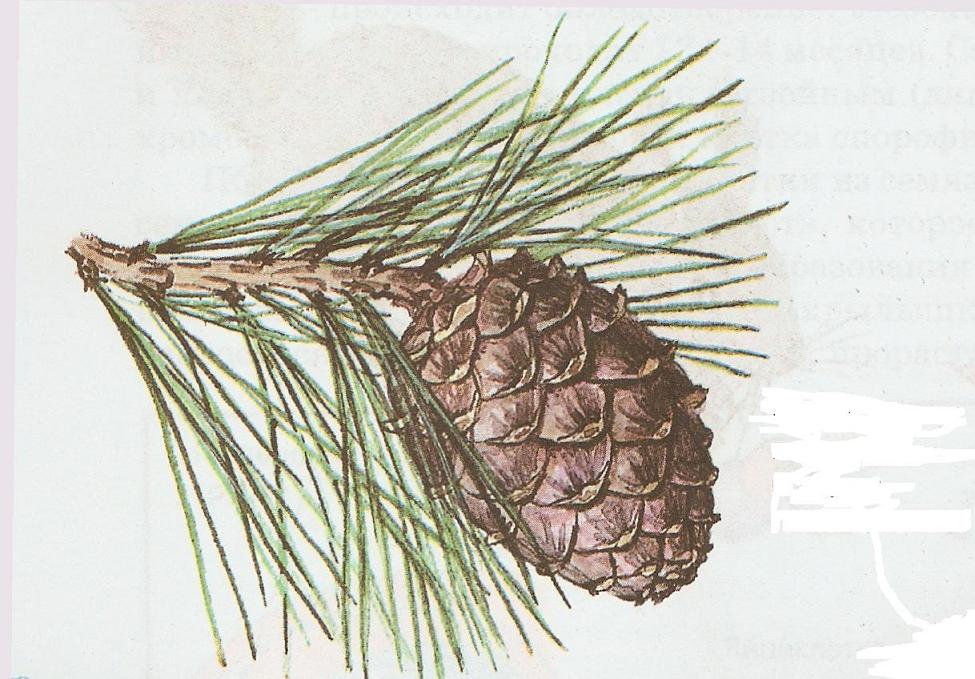 [Speaker Notes: ШИШКА КЕДРОВОЙ СОСНЫ]
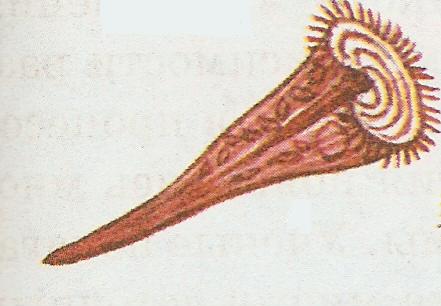 Инфузория трубач
[Speaker Notes: Инфузория трубач]
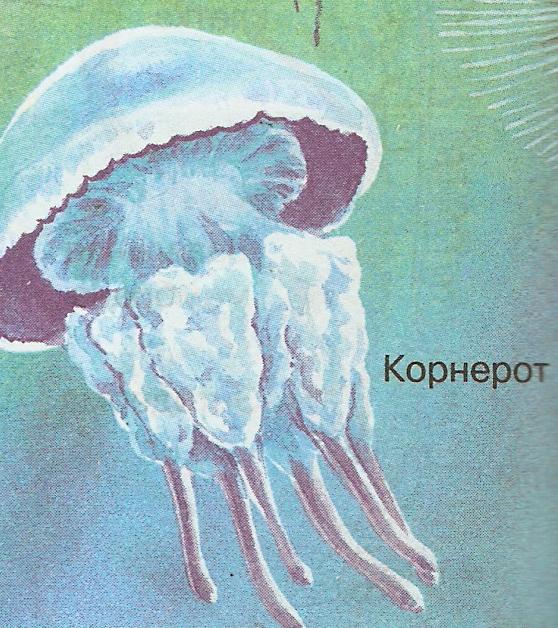 Колония губок
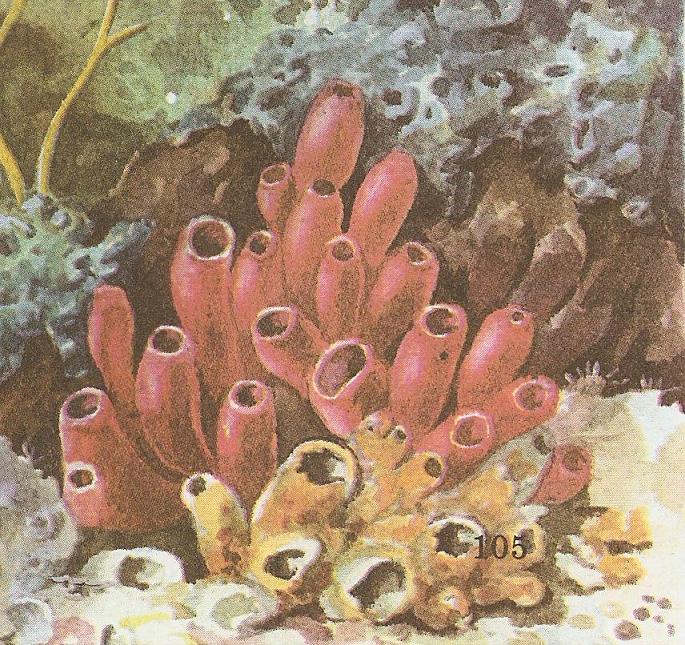 [Speaker Notes: Колония губок]
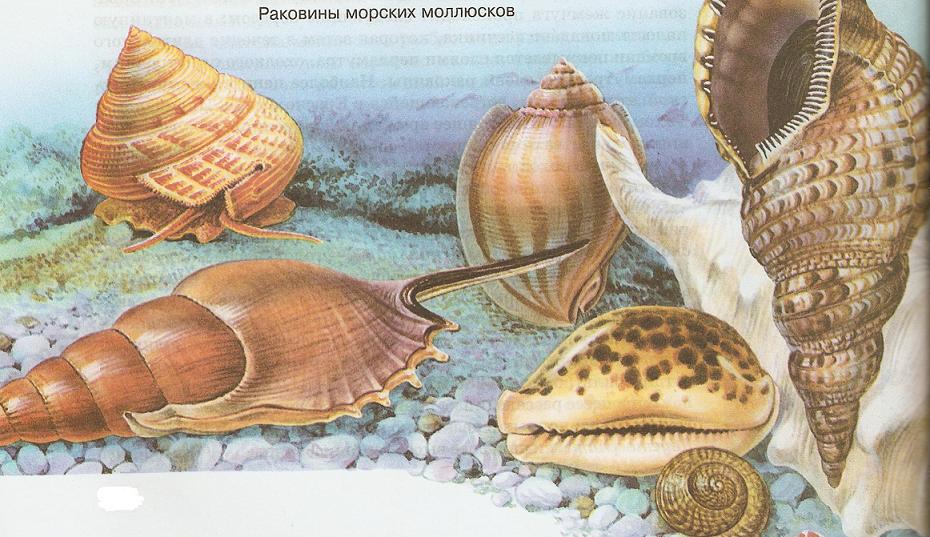 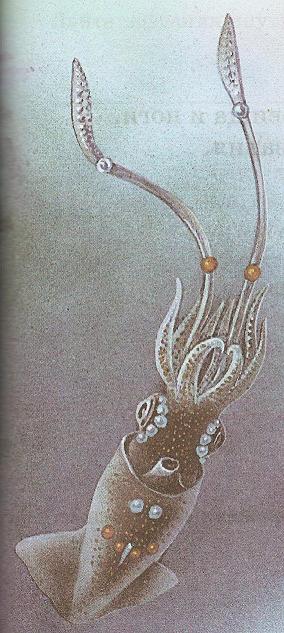 Кальмар
[Speaker Notes: Кальмар]
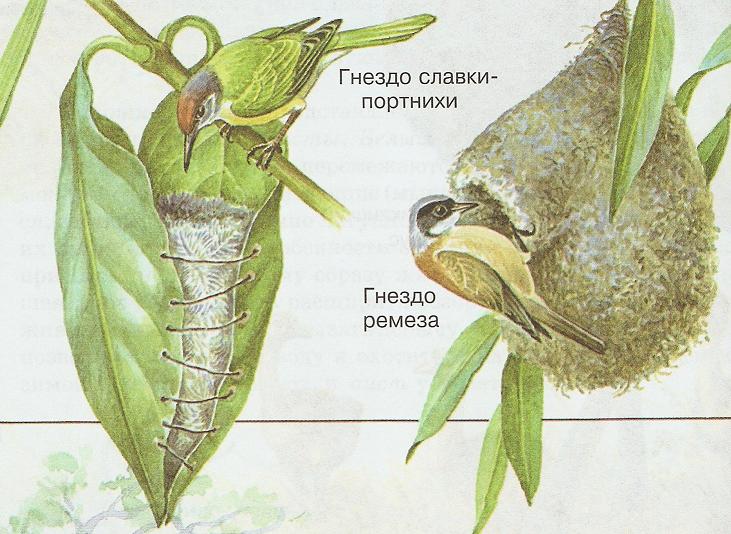 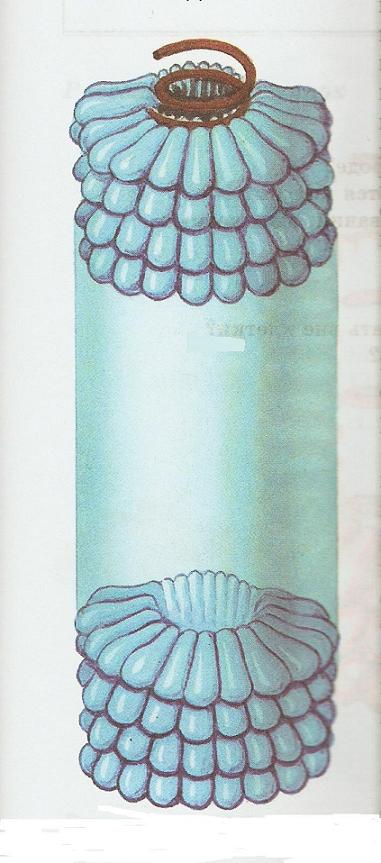 Вирус табачной
 мозаики
[Speaker Notes: Вирус табачной мозаики]
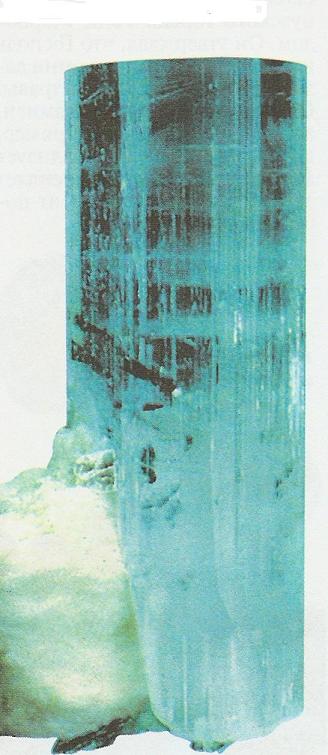 АКВАМАРИН
[Speaker Notes: АКВАМАРИН]
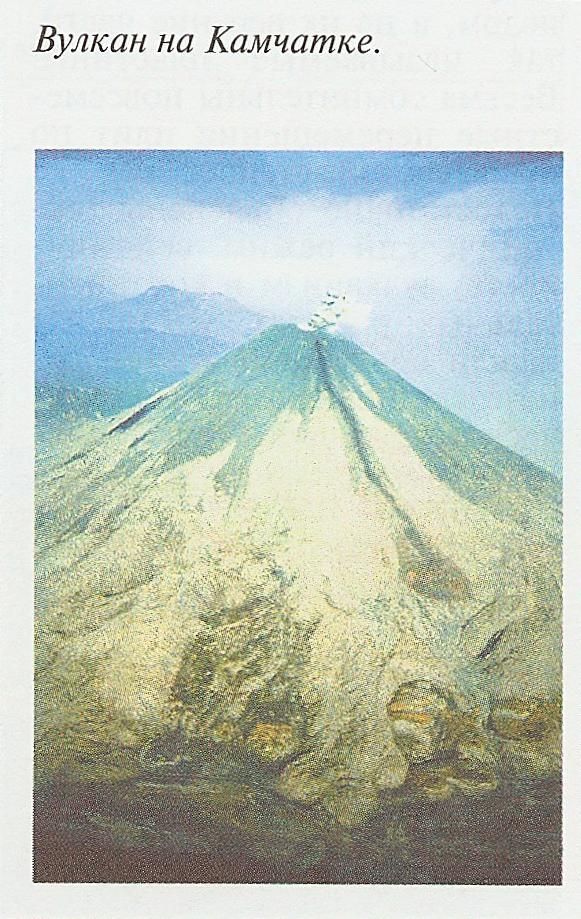 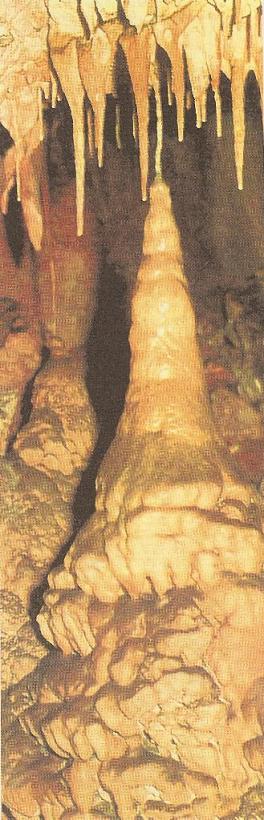 Сталактиты
и
сталагмиты
[Speaker Notes: Сталактиты
и
сталагмиты]
Любите  и  берегите
 
родную  природу!
[Speaker Notes: Любите и берегите родную природу!]
Список используемой литературы
1.Захаров В.Б. и др. «Биология 7класс», Москва, «Дрофа, 2007;
2. «Большая серия знаний, Биология», М., «Мир книги», 2006;
3. К. Варли, Л. Майлз, «География. Энциклопедия», М. «Росмэн», 1994.
Спасибо за внимание
[Speaker Notes: Спасибо за внимание]